Test DE CALCUL mental
Attention : vous avez droit entre 20 et 35
 secondes suivant les calculs
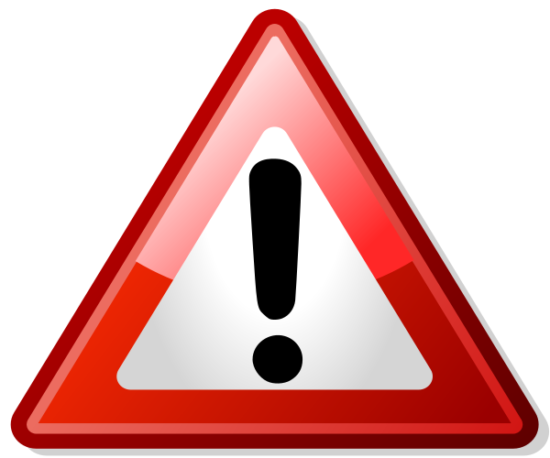 Calcul 1
Calculer 
7  2 × (8  3 × 5)
Calcul 2
Développer
 4x(3  7x)
cAlcul 3
Développer et réduire
( 5x + 3)(3x  2)
Calcul 4
Factoriser
16x3  12x²
Calcul 5
Calculer
20 % de 85 L
Calcul 6
Rendre irréductible
Calcul 7
Donner l’écriture scientifique de 
25,3  10-3
Calcul 8
Donner l’écriture décimale de 
34,7  103
Calcul 9
Écrire sous la forme d’une seule puissance
Calcul 10
Réduire
 5x² ( 4x)
FIN DU TEST